La bellezza come “ricompensa”?


Ricompense “individuali” 
(non innate e universali)
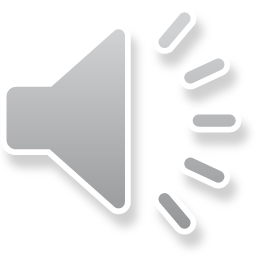 Knut K. W. Kampe, Chris D. Frith, Raymond J. Dolan & Uta Frith

Making eye contact enhances the appeal of a pleasing face, irrespective of gender.
Nature, 2001.
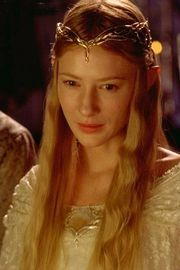 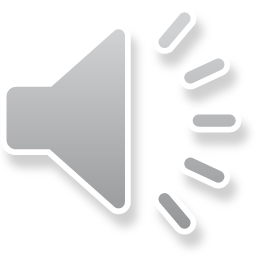 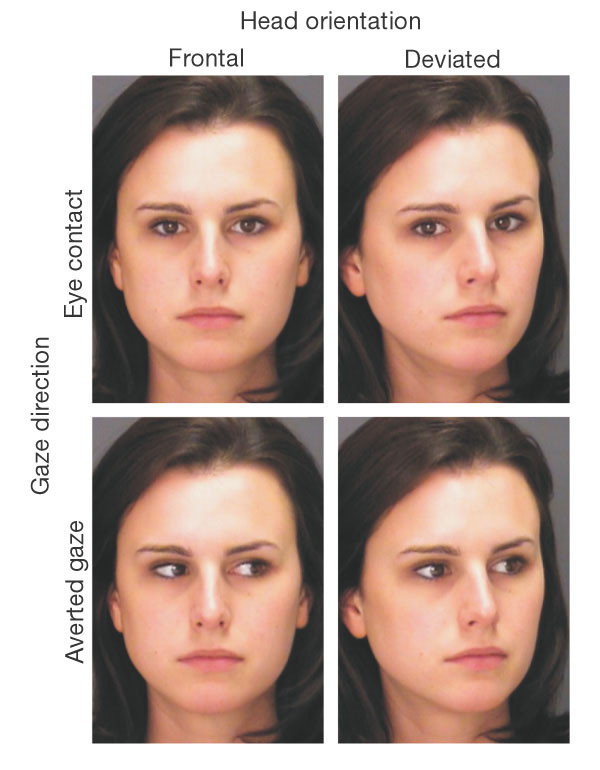 Faces were counterbalanced for head position, sex and, for non-eye-contact images, gaze direction (right or left). 

During each scanning session, subjects were presented with 2 runs of 80 faces and 40 scrambled control faces in a randomized, event-related design (new image every 3.5 s; presentation time, 1.2 s, with intervening scrambled images). 

No task was required from subjects while they viewed these images, but to secure and test their attention, six target images (faces with closed eyes) were included, to which subjects were asked to respond by pressing a button. In statistical analysis, these latter images were modelled as events of no interest and excluded from further evaluation. 
After scanning, subjects rated the attractiveness of the 40 faces on a scale from 1 to 10. There were no significant differences between ratings by male and female subjects, or between ratings on male and female faces.
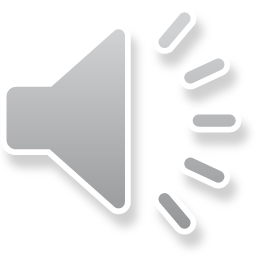 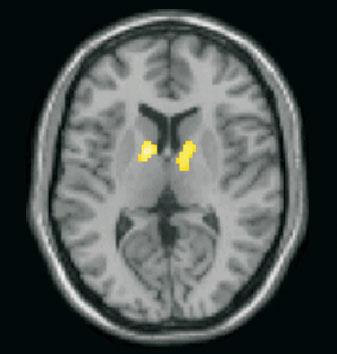 Eye gaze directed to the observer enhances pleasantness of a face.
This is correlated with activity in the reward system.
Striato ventrale
When eye gaze is directed at a subject, the degree of attractiveness of individual faces correlates positively with brain activity in the ventral striatum. 
(in yellow areas in which activity surpasses the threshold of P = 0.05).
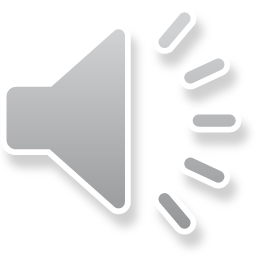 Perceived attractiveness of an unfamiliar face increases brain activity in the ventral striatum (dopamine) of the viewer when meeting the person's eye.


Depending on the direction of gaze, attractiveness can thus activate dopaminergic regions that are strongly linked to reward prediction, and influence attractiveness judgement itself.
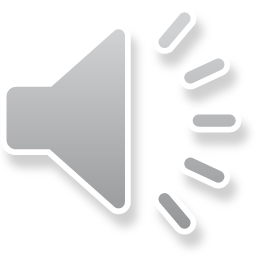 Salimpoor et al., 2011, emotional reaction to music

Using the neurochemical specificity of [11C]raclopride positron emission tomography scanning, combined with psychophysiological measures of autonomic nervous system activity, it was found that endogenous dopamine is released in the striatum at peak emotional arousal during music listening. 

To examine the time course of dopamine release, the authors used functional magnetic resonance imaging.
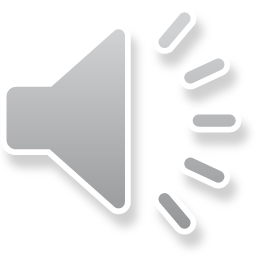 It has been empirically demonstrated that music can effectively elicit highly pleasurable emotional responses and previous neuroimaging studies have implicated emotion and reward circuits of the brain during pleasurable music listening, particularly the ventral striatum, suggesting the possible involvement of dopaminergic mechanisms. However, the role of dopamine has never been directly tested. 

217 individuals responded to advertisements requesting people who experience chills to music; after five rounds of screening, the final group included eight participants. Individuals provided ten pieces of instrumental music to which they experience intense pleasure and “chills” without restrictions to the genre of music.
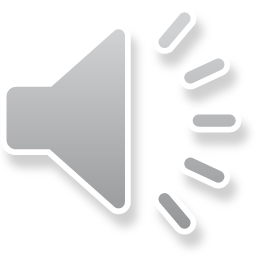 Correlation between reported chills and psychophysical measurements

The mean intensity of chills reported by each participant during the PET scanning session was significantly correlated with psychophysiological measurements that were also acquired during the scan. 
These are indicative of increased sympathetic nervous system activity, suggesting that the intensity of chills is a good marker of peak emotional arousal
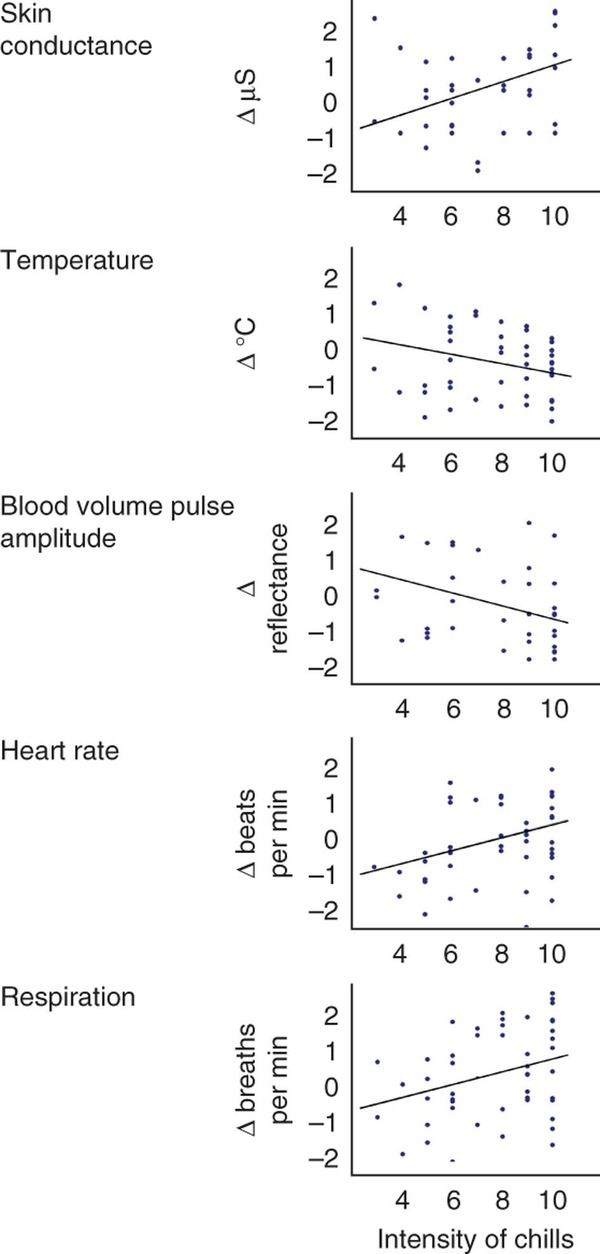 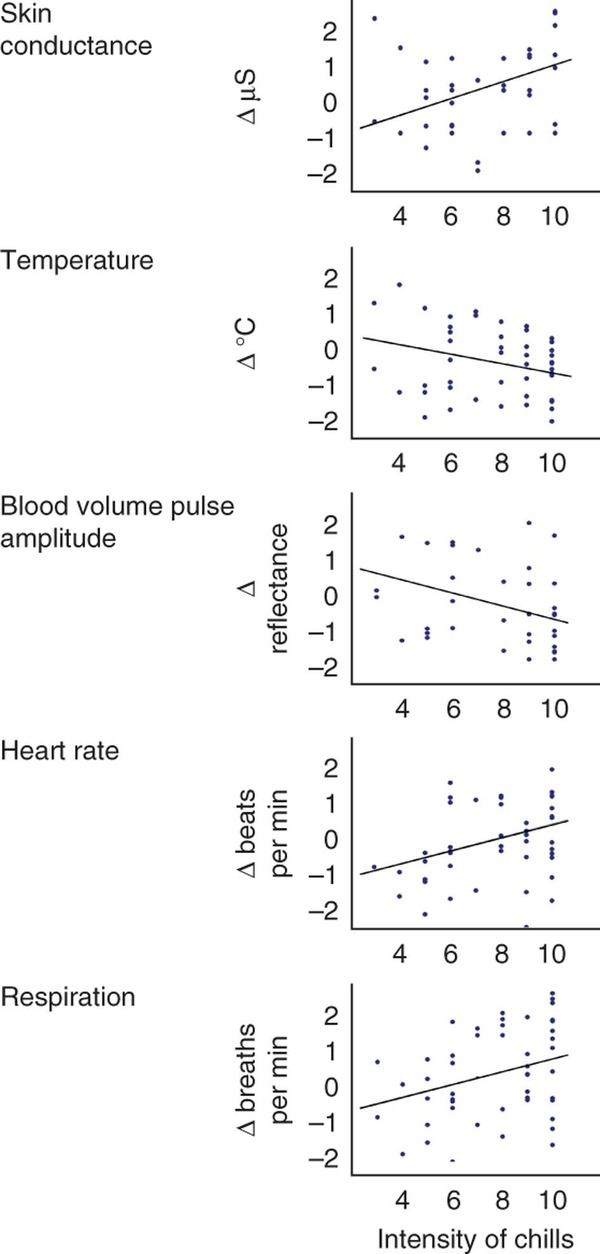 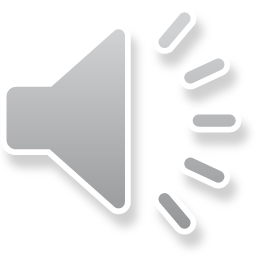 Evidence for dopamine release during pleasurable music listening. 

Statistical parametric maps (t statistic on sagittal, coronal and axial slices) reveal significant (P < 0.001) [11C]raclopride binding potential (BP) decreases bilaterally in the caudate, putamen and NAcc (white arrows) during pleasurable compared with neutral music listening, indicating increased dopamine release during pleasurable music.
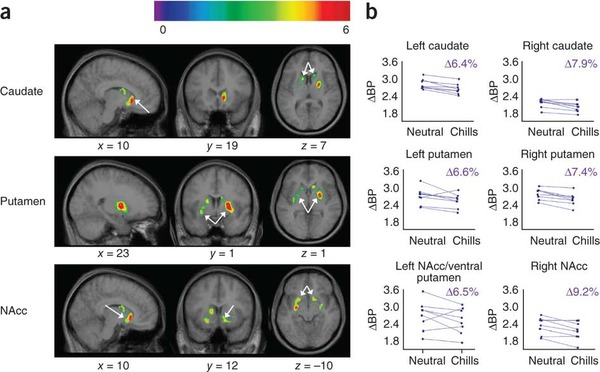 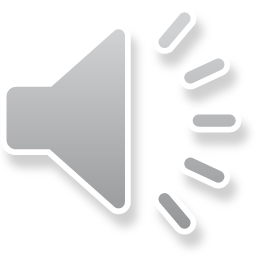 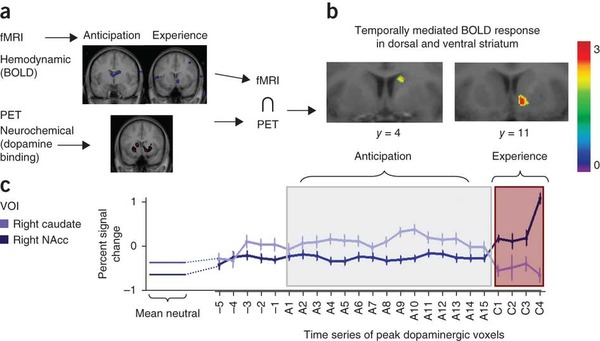 A: anticipazione
C: chills
(a) [11C]raclopride PET scan results were spatially conjoined with the fMRI results by creating a mask of significant dopamine release overlayed on BOLD response t maps during each condition. (b) Hemodynamic responses and dopamine activity were maximal in the caudate during anticipatory phases, but shifted more ventrally to NAcc during peak emotional responses. (c) Percent signal change in BOLD response relative to the mean was calculated from the peak voxel of the caudate and NAcc clusters based on the [11C]raclopride PET data. There is increased activity during anticipation (A1-A15) and decreased activity during peak emotional response (C1-C4) for the caudate, but in NAcc a maximum during peak emotional responses.
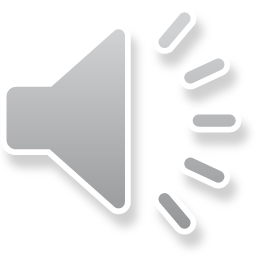 These results provide the first direct evidence that the intense pleasure experienced when listening to music is associated with dopamine activity in the mesolimbic reward system, including both dorsal and ventral striatum. Notably, the anticipation of an abstract reward can result in dopamine release in an anatomical pathway distinct from that associated with the peak pleasure itself. 


This phylogenetically ancient circuitry has evolved to reinforce basic biological behaviors with high adaptive value. 
However, the rewarding qualities of music listening are not obviously directly adaptive.
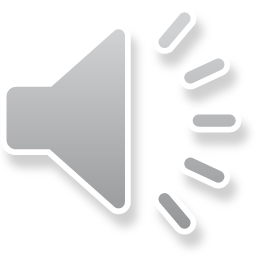 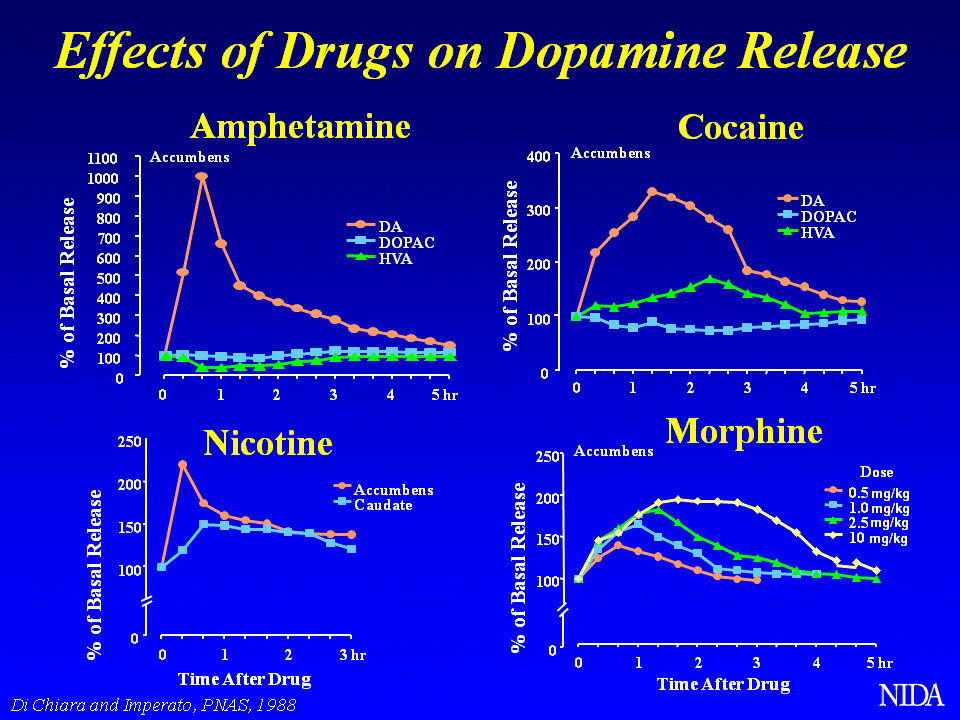 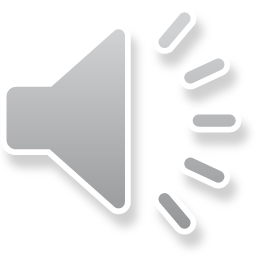 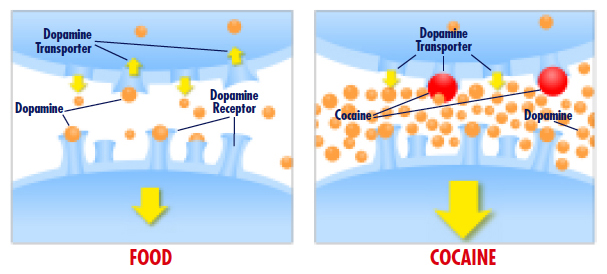 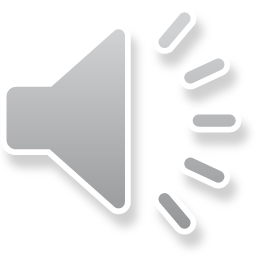 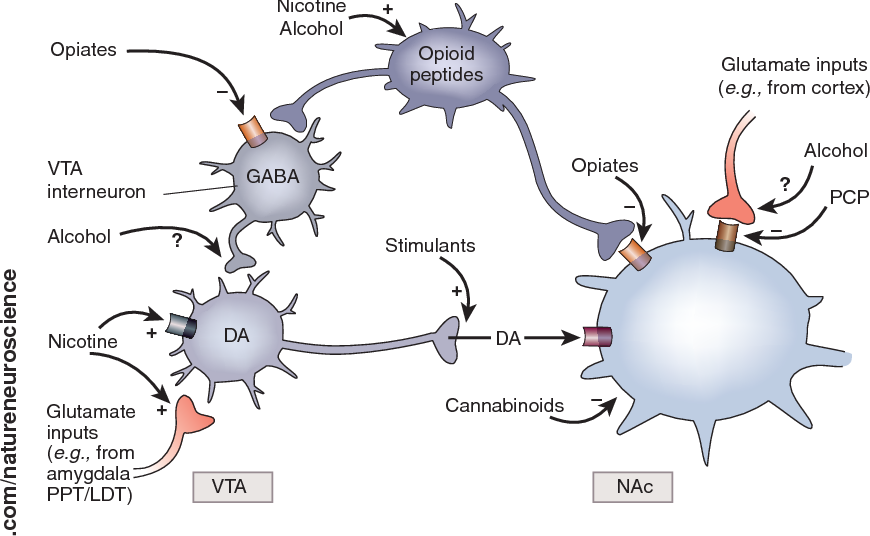 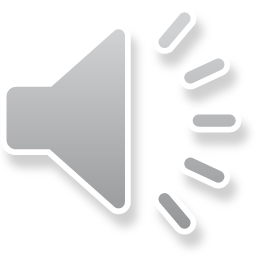 Didascalia figura precedente
Drugs of abuse, despite diverse initial actions, produce some common effects on the VTA and Nac.
Stimulants directly increase dopaminergic transmission in the NAc. 
Opiates do the same indirectly: they inhibit GABAergic interneurons in the VTA, which disinhibits VTA dopamine neurons. Opiates also directly act on opioid receptors on NAc neurons, and opioid receptors, like D2 dopamine (DA) receptors, signal via Gi; hence, the two mechanisms converge within some NAc neurons. The actions of the other drugs remain more conjectural. 
Nicotine seems to activate VTA dopamine neurons directly via stimulation of nicotinic cholinergic receptors on those neurons and indirectly via stimulation of its receptors on glutamatergic nerve terminals that innervate the dopamine cells.
Alcohol, by promoting GABAA receptor function, may inhibit GABAergic terminals in VTA and hence disinhibit VTA dopamine neurons. It may similarly inhibit glutamatergic terminals that innervate NAc neurons. Many additional mechanisms (not shown) are proposed for alcohol. 
Cannabinoid mechanisms seem complex, and they involve activation of CB1 receptors (which, like D2 and opioid receptors, are Gi linked) on glutamatergic and GABAergic nerve terminals in the NAc, and on NAc neurons themselves. Phencyclidine (PCP) may act by inhibiting postsynaptic NMDA glutamate receptors in the NAc. Finally, there is some evidence that nicotine and alcohol may activate endogenous opioid pathways and that these and other drugs of abuse (such as opiates) may activate endogenous cannabinoid pathways (not shown). 
PPT/LDT, peduncular pontine tegmentum/lateral dorsal tegmentum.
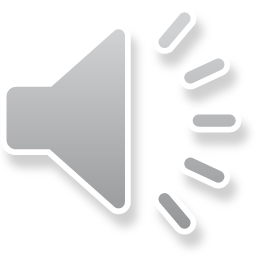